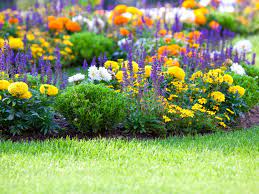 Welcome to my class
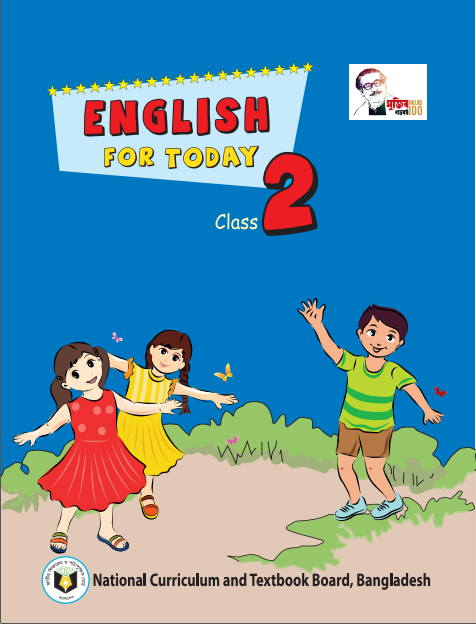 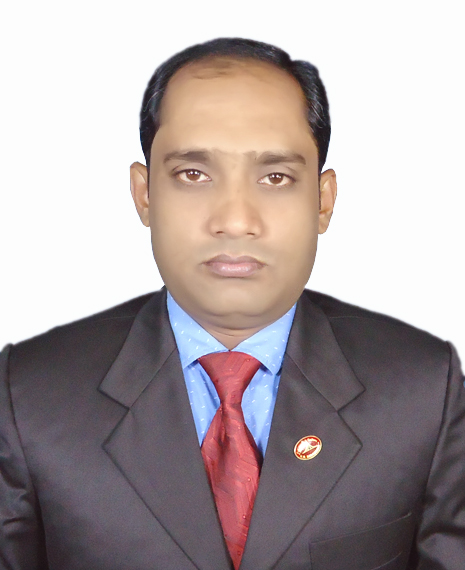 Lesson Contacts:
Class: Two
Subject: English For Today
Unit: 17
Colours
Lesson: 1-3
Page: 34
Teachers identity.
Md Abdullah Al Ahad Reza
Assistant Teacher
Ramchandrapurhat Govt. Pri. School
Chapai Nawabganj sadar
Chapai Nawabganj.
Learning Outcomes:
Students will be able to……
Listening:
3.1.2 Understand simple questions and statements about familiar objects.
4.1.1 Enjoy the rhythm and music of simple rhythm.
Speaking:
1.1.2 Say simple words and phrases with proper sound and stress. 
4.1. Repeat rhymes after the teacher.
4.1.2 Recite rhymes independently.
Reading:
1.4.1 Reads words and phrases with the help of visual clues and simple sentences.
How are you students?
OK. Now we see a picture.
Now we read the rhyme again.
Rainbow, rainbow,
I see you!
Red and orange,
Yellow, green and blue,
Indigo and violet, too !
Our today’s lesson is COLOURS
What colour is this?
Red
What colour is this?
green
What colour is this?
orange
What colour is this?
Yellow
What colour is this?
What colour is this?
What colour is this?
Blue
violet
Indigo
Look at the picture.
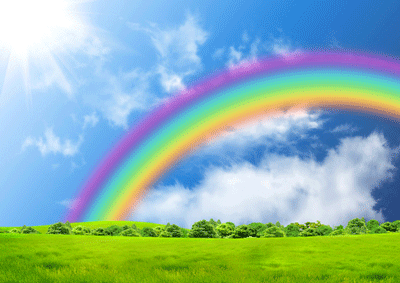 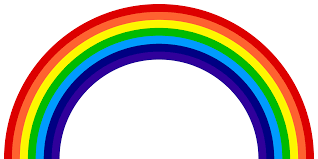 How many colours are there in a rainbow?
How many colours are there in a rainbow?
There are 7 colours in a rainbow.
Yellow
Red
Blue
orange
violet
Indigo
green
Every 7 students make a group.
Group work
Anyone say red. Next student say orange. Say the other colours like that in chain.
Open your textbook page at 34 and see the activity B.
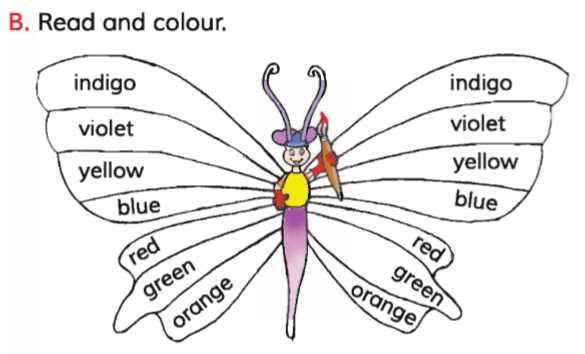 Say the colours name each other.
Evaluates
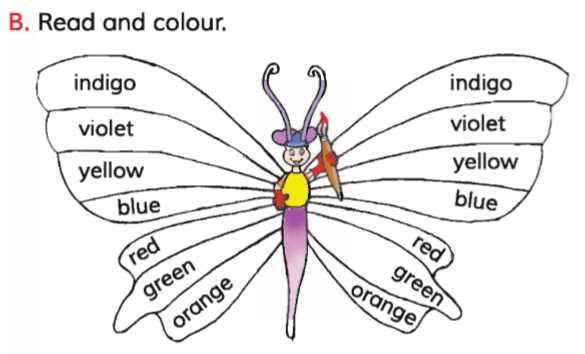 Colour the wings according to colours name.
Evaluates
Match the name with there colours.
Yellow
Indigo
green
violet
orange
Blue
Red
Home work
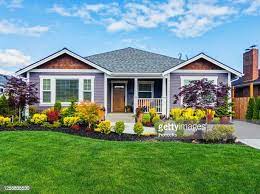 Draw and colour a rainbow at home.
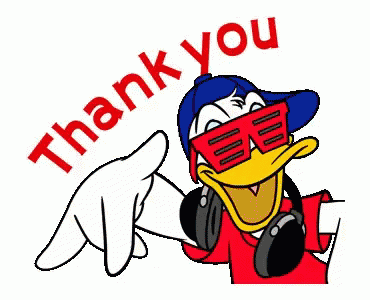